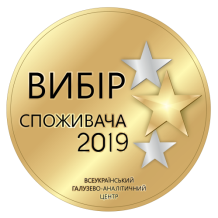 ФЕНИ ЕЛЕКТРИЧНІ
Абсолютно нова серія стильних компактних фенів від Rotex!

Зручні міні-фени мають 3 швидкості та 3 температурних режими – все як в дорослих моделях.

А RFF185-D FutureCare оздоблений ще й кнопкою холодного повітря.
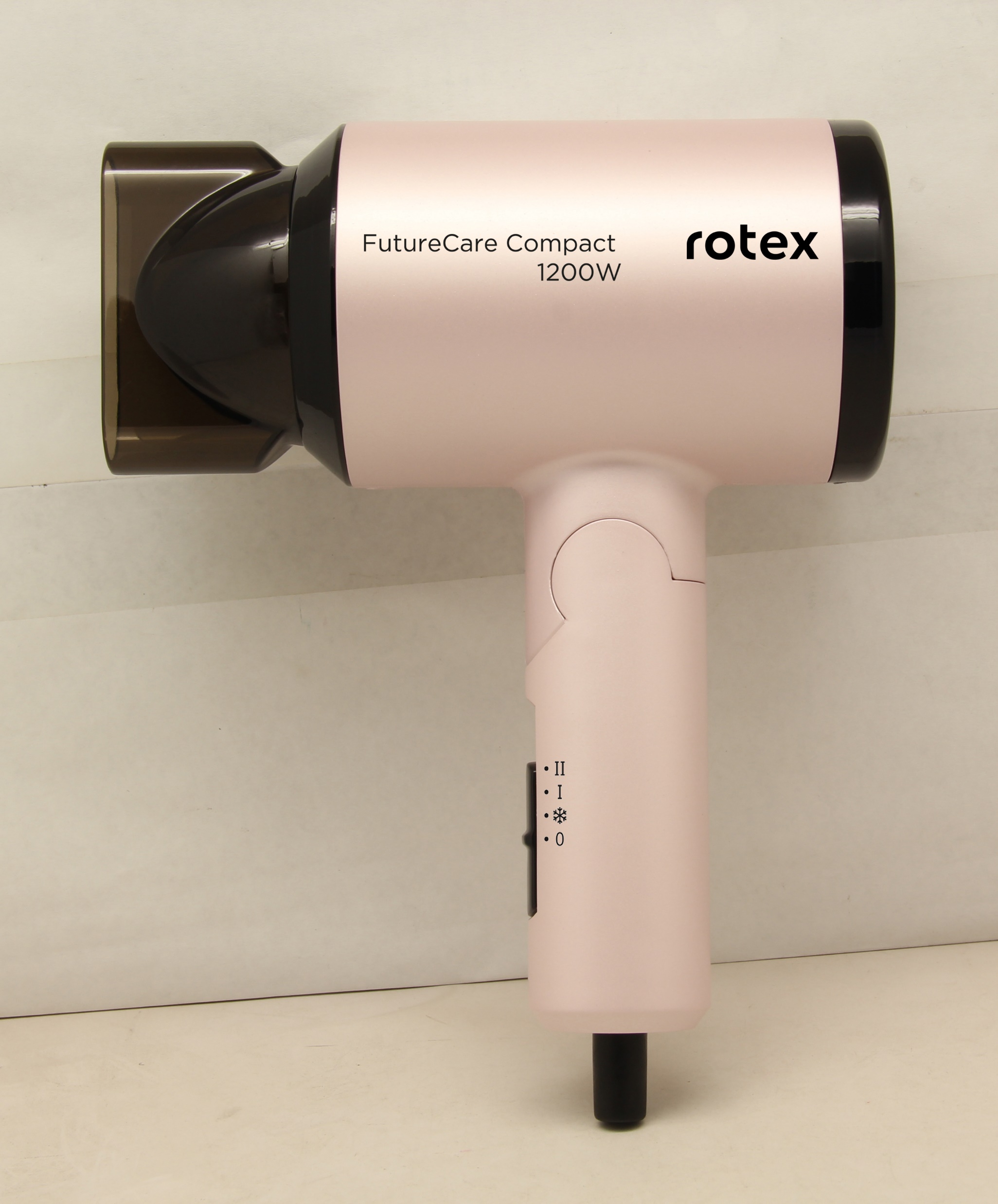 RFF125-G FutureCare Compact 
 
 Потужність 1200 Вт
 3 швидкості
 3 температурних режими
 Насадка-концентратор
 Складана ручка
 Колір: рожевий/чорний
3
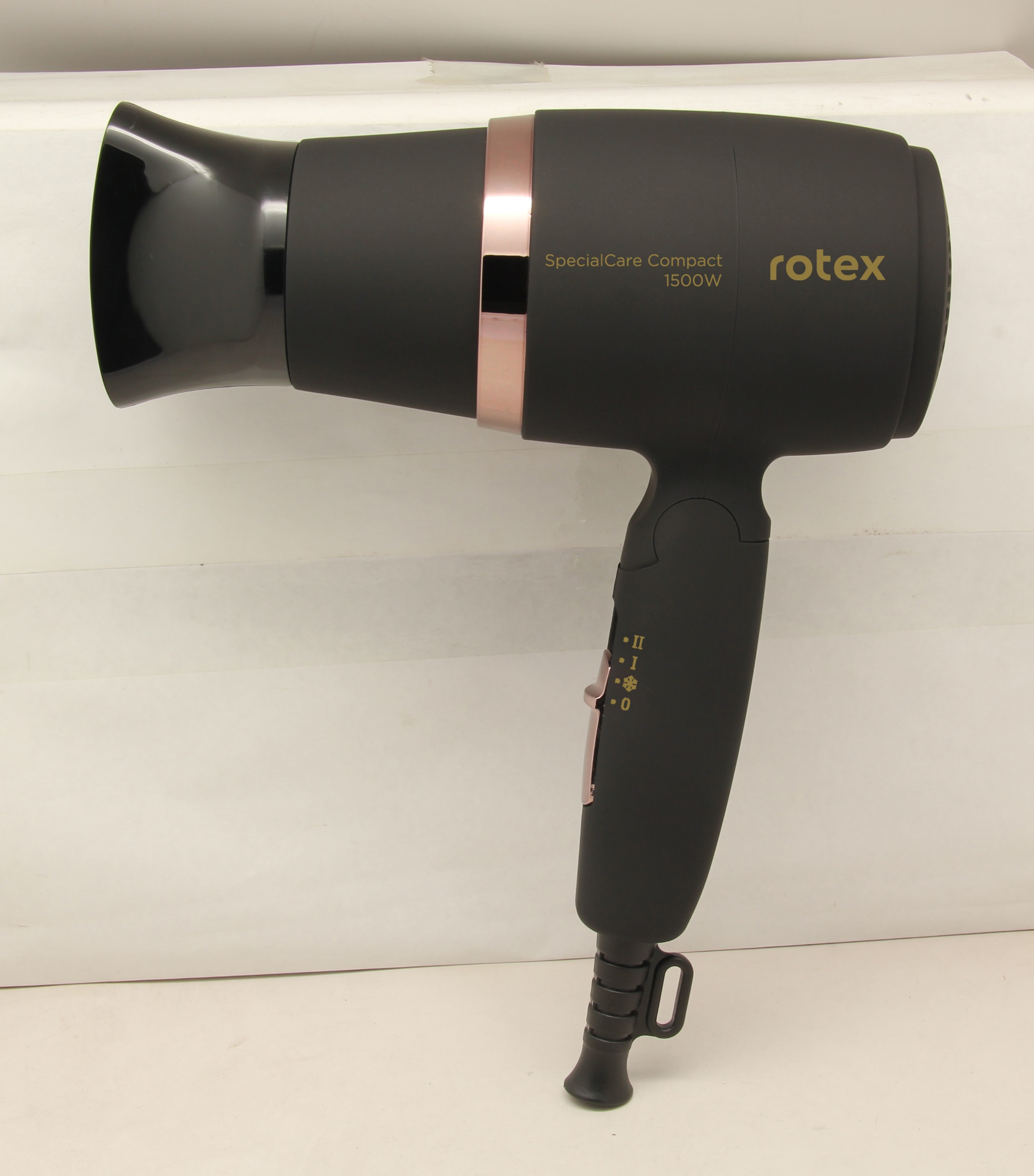 RFF156-B SpecialCare Compact 
 
 Потужність 1500 Вт
 3 швидкості
 3 температурних режими
 Насадка-концентратор
 Складана ручка
 Петля для підвішування
 Колір: Soft-touch/чорний
4
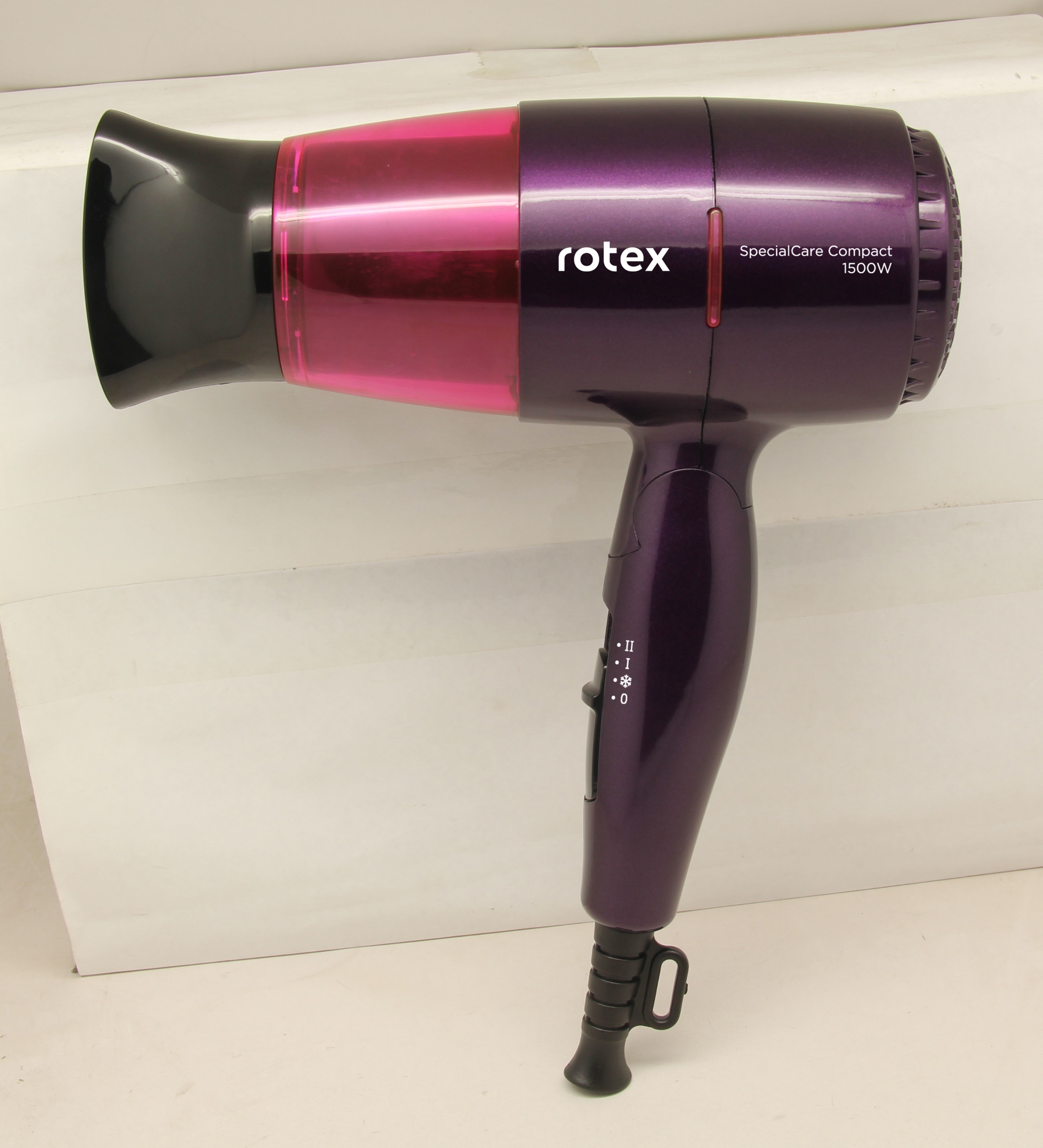 RFF157-V SpecialCare Compact 
 
 Потужність 1500 Вт
 3 швидкості
 3 температурних режими
 Насадка-концентратор
 Складана ручка
 Петля для підвішування
 Колір: фіолетовий
5
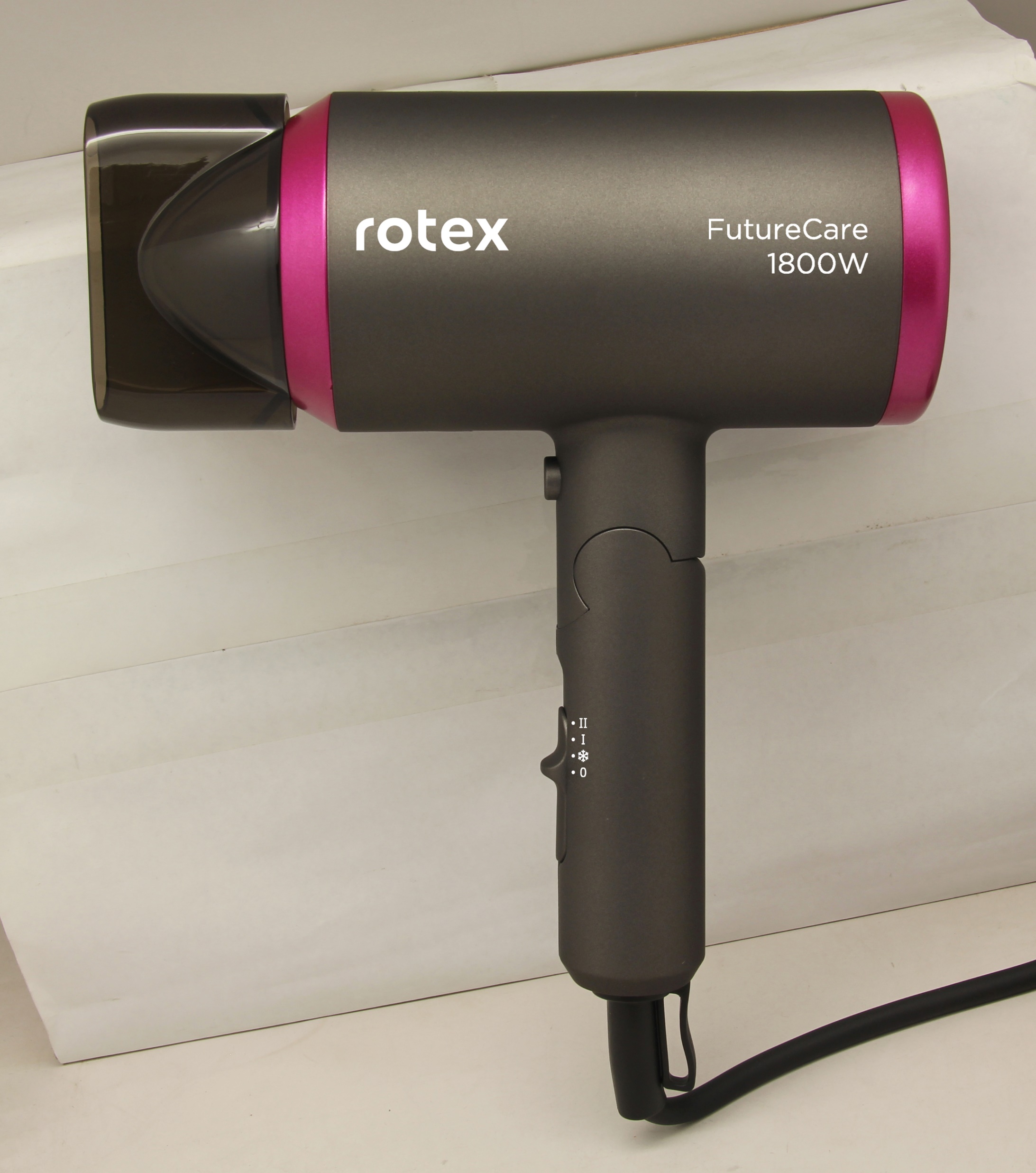 RFF185-D FutureCare  
 
 Потужність 1800 Вт
 3 швидкості
 3 температурних режими
 Кнопка холодного повітря
 Насадка-концентратор
 Складана ручка
 Петля для підвішування
 Колір: сірий/рожевий
6
Шикарні і потужні фени серії Pro задовільнять найвибагливіші смаки.

Кожна модель має унікальний стильний дизайн. Потужність 2000-2200 Вт та петля для підвішування для зручності користувачів.

В комплекті RFF220-R UltimateCare Pro  присутній дифузор для створення природних хвиль.
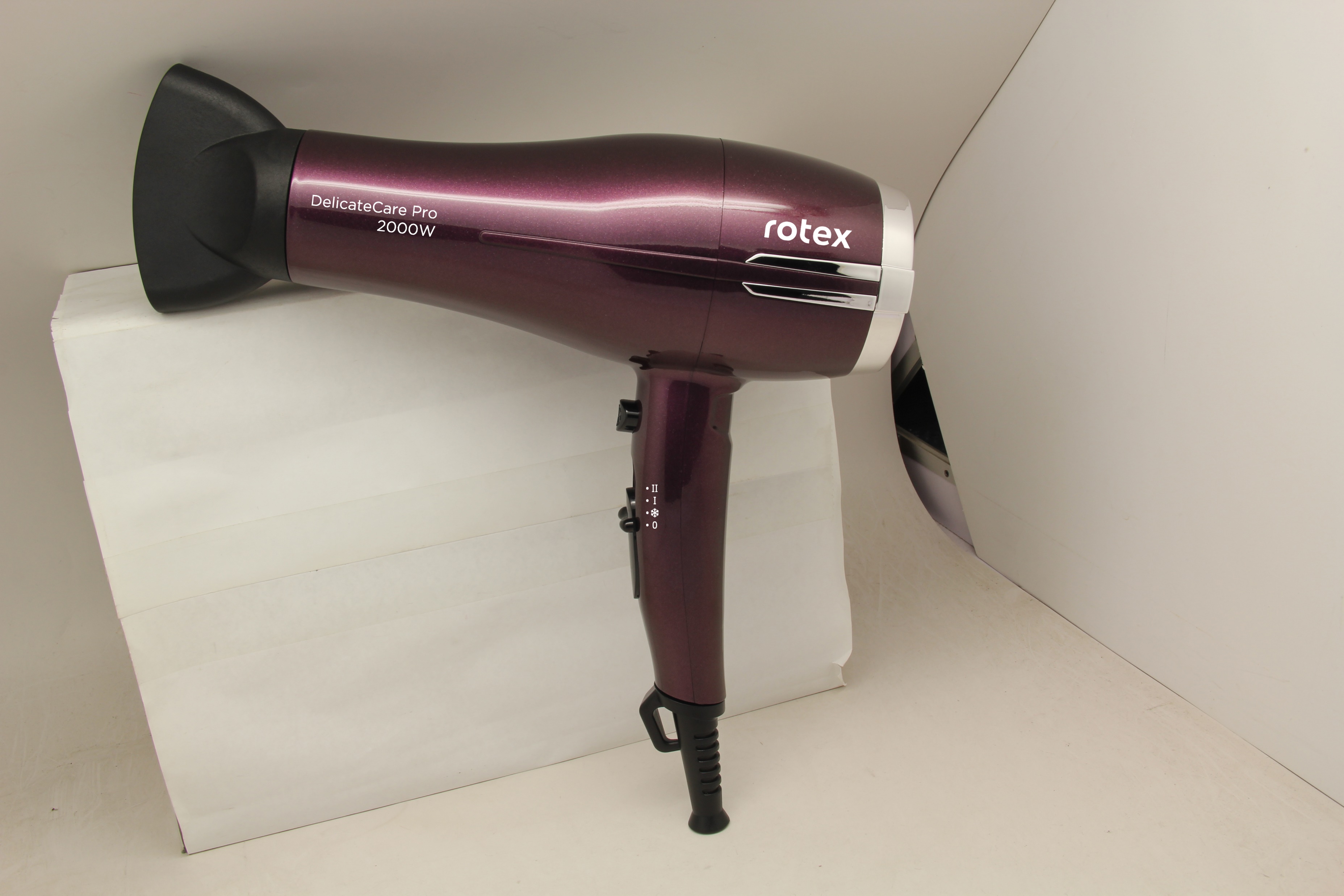 RFF202-V DelicateCare Pro  
 
 Потужність 2000 Вт
 3 швидкості
 3 температурних режими
 Кнопка холодного повітря
 Насадка-концентратор
 Петля для підвішування
 Колір: полунично-фіолетовий
8
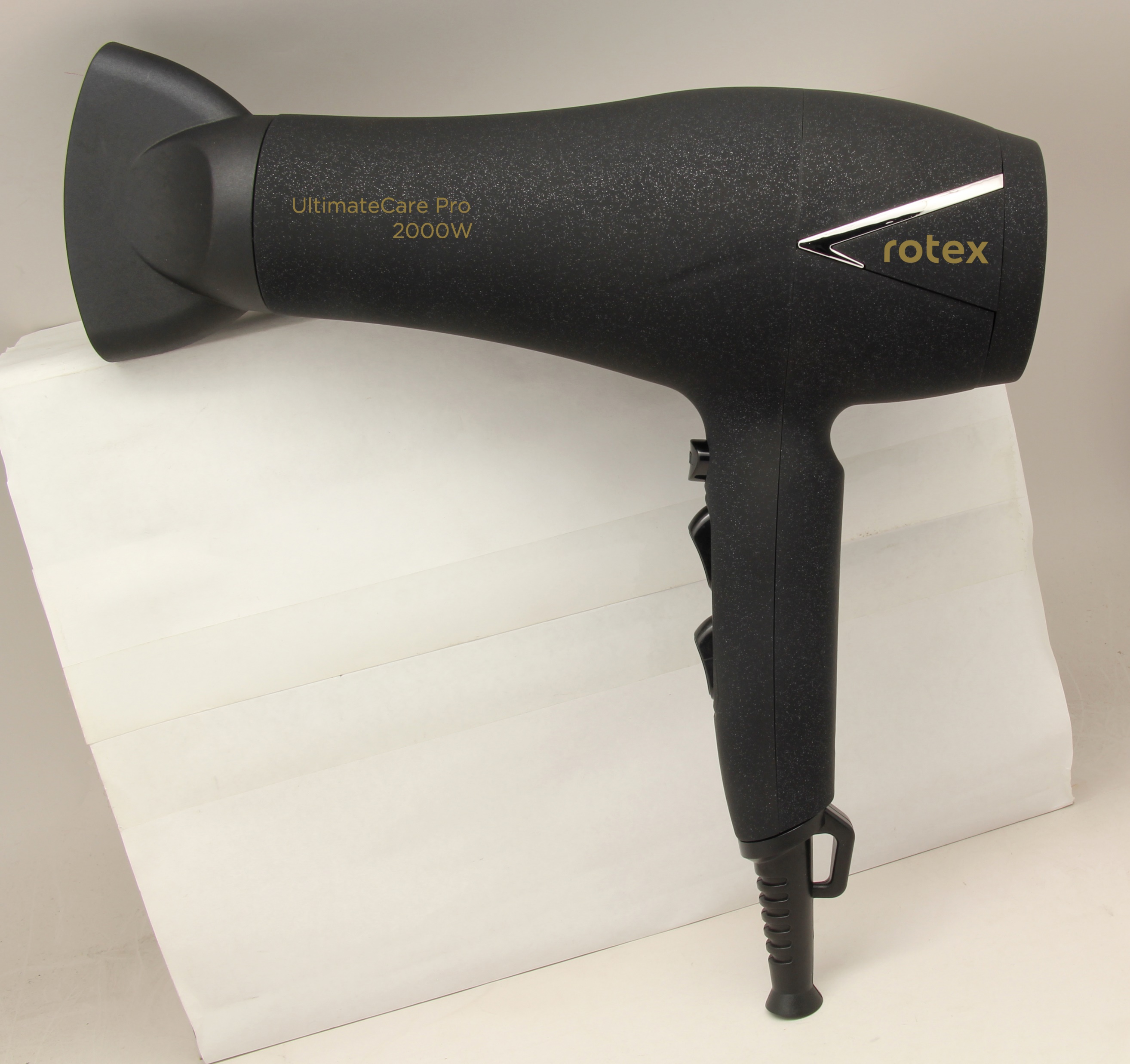 RFF203-B UltimateCare Pro  
 
 Потужність 2000 Вт
 2 швидкості
 3 температурних режими
 Кнопка холодного повітря
 Насадка-концентратор
 Петля для підвішування
 Колір: Soft-touch/чорний
9
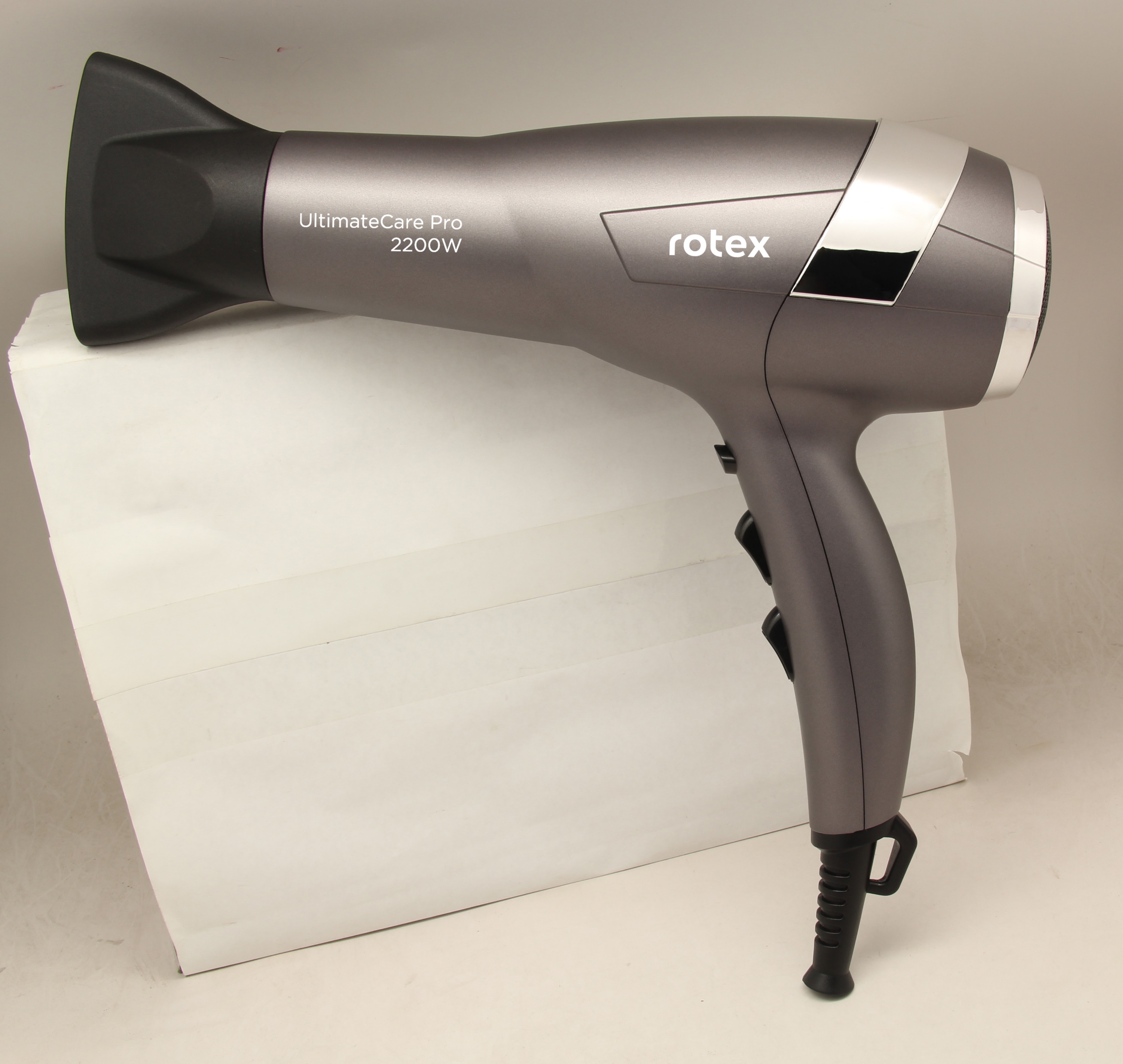 RFF220-R UltimateCare Pro  
 
 Потужність 2200 Вт
 2 швидкості
 3 температурних режими
 Кнопка холодного повітря
 Насадка-концентратор
 Насадка-дифузор
 Петля для підвішування
 Колір: сірий
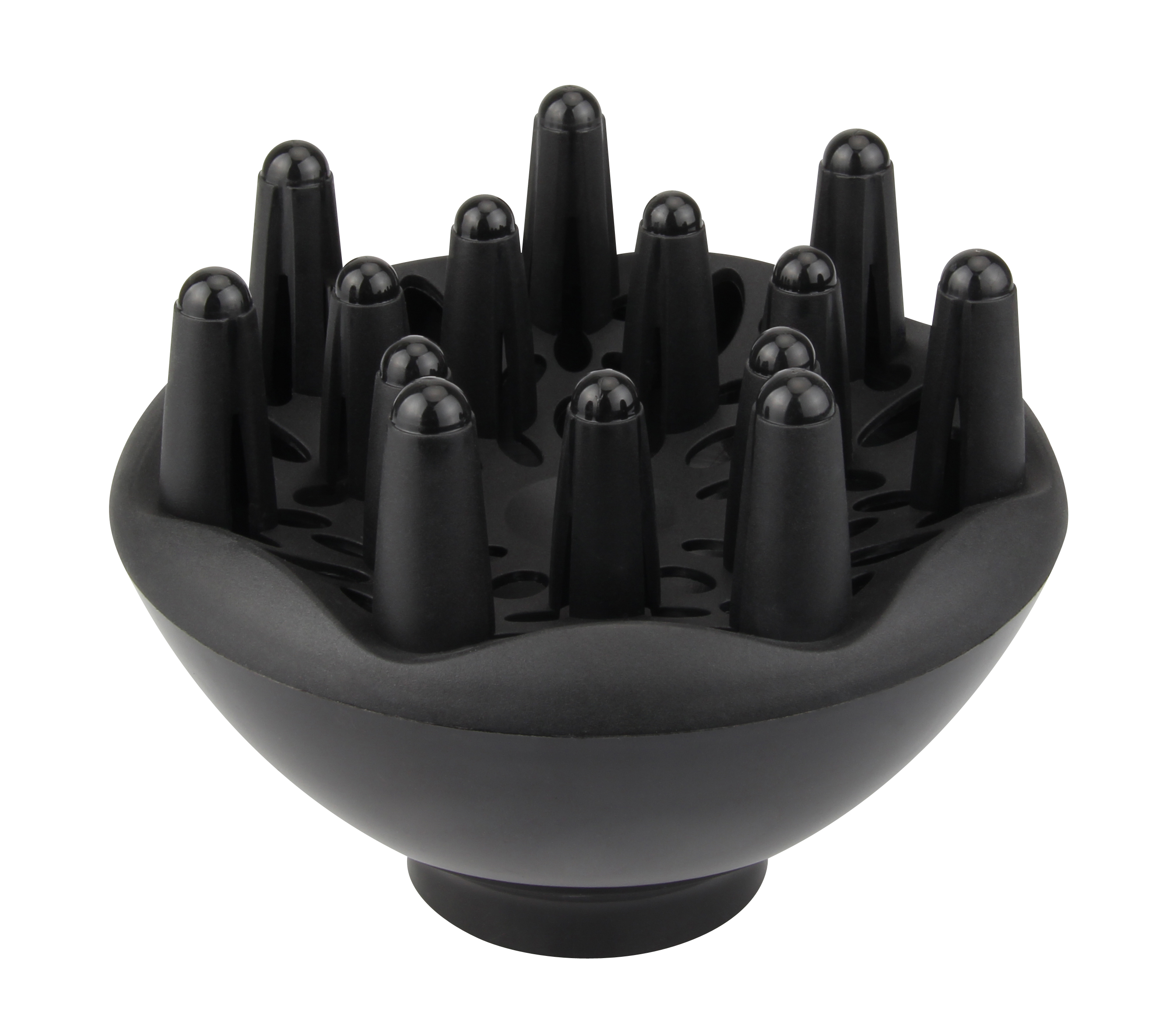 10
Дякуємо за увагу!
ВІДДІЛ ПРОДАЖІВ
(044) 207-10-43 (вн.1028)
sale@rotex.net.ua
СЕРВІСНЕ ОБСЛУГОВУВАННЯ
(044) 207-10-47
support@rotex.net.ua
Україна, м. Київ